Диалог «родитель-ребенок раннего возраста» в сенсорной комнате
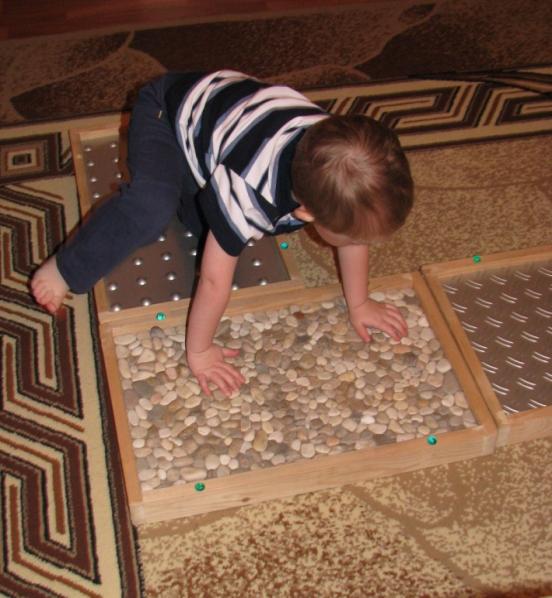 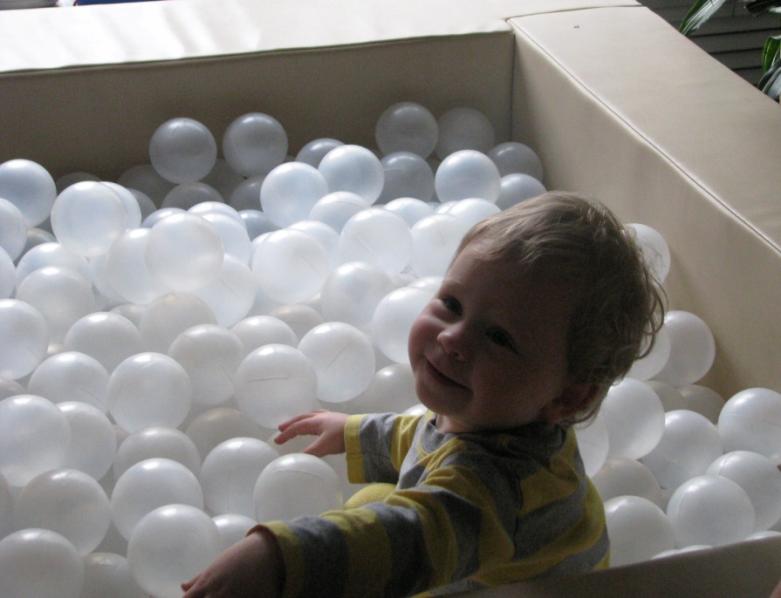 Топ-топ, зашагали ножкиПо волшебной, по дорожке.По иголками и колючкам,Камушкам и закорючкам
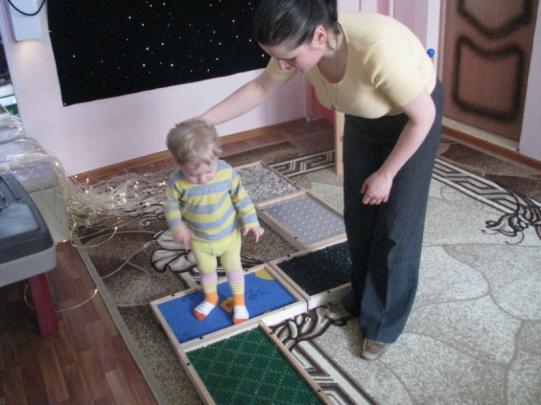 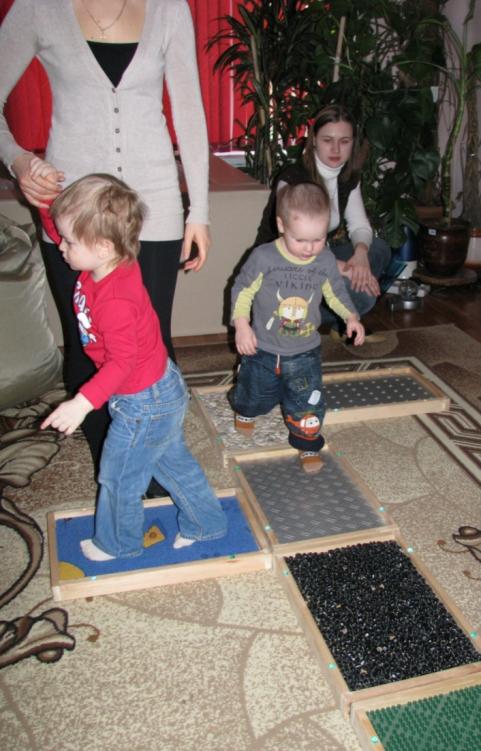 В небе звездочки зажглись, Полетели вверх и вниз…
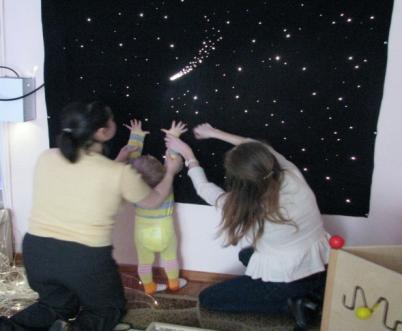 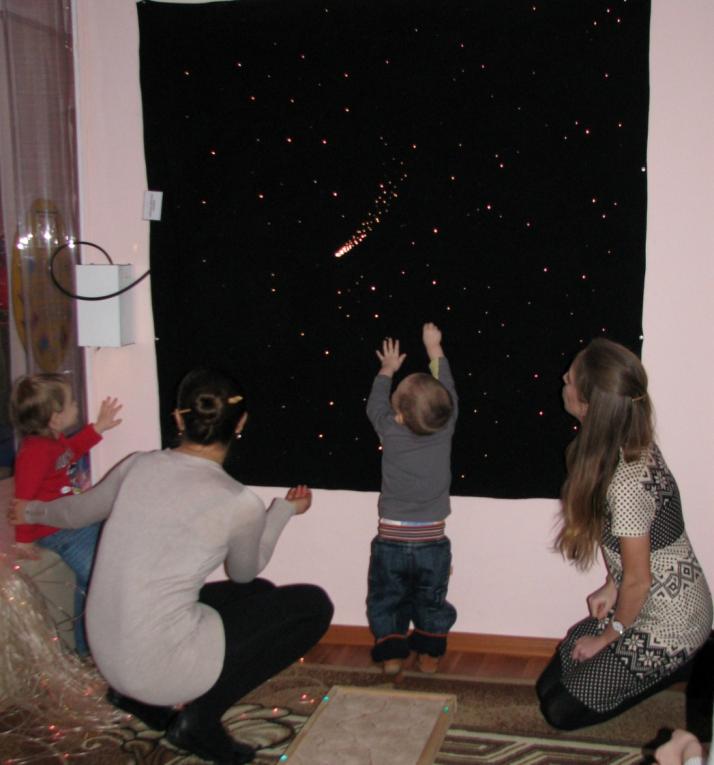 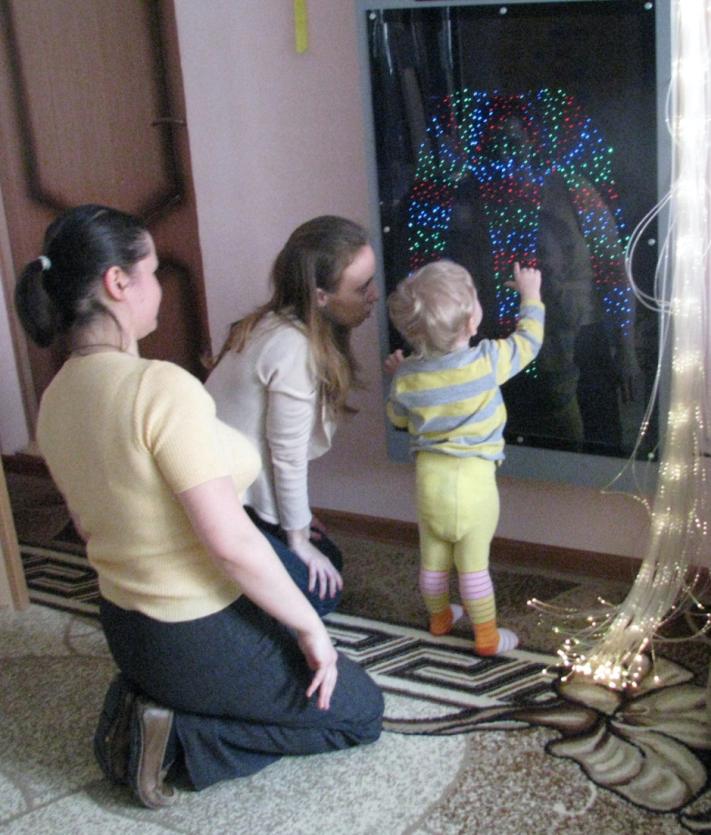 Вы видали это чудо?Столб воды из ниоткуда!Улетает в никудаНевесомая вода!
На шар волшебный             Ручку положу,             И все цвета              Я маме назову
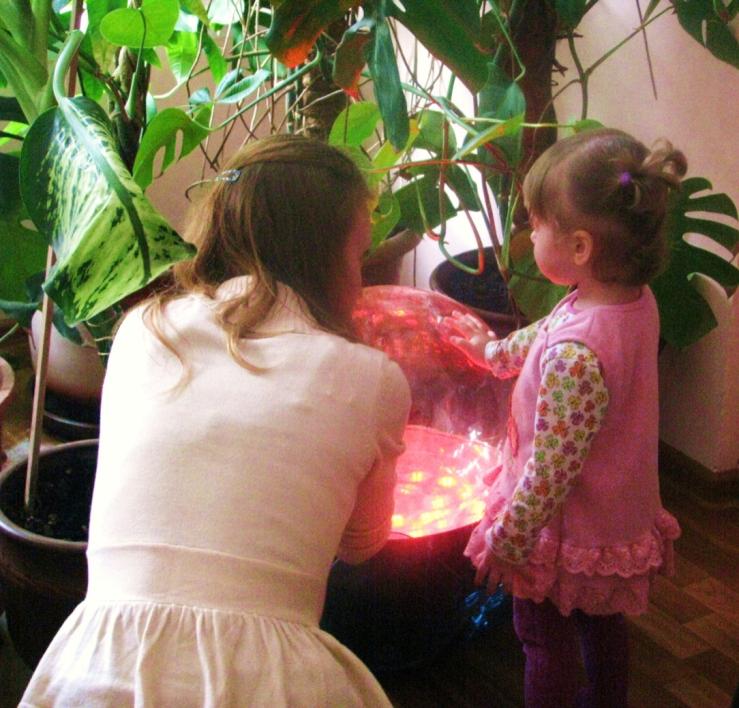 Пузырьки бегут игривоИ задорно все кружат,И на радость нашим деткамК небу весело спешат
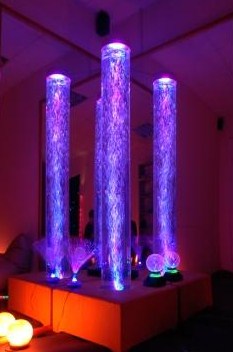 Соберем букет для мамыРазноцветных огоньков,Подарить всегда мыРады ярких  праздничных цветов.
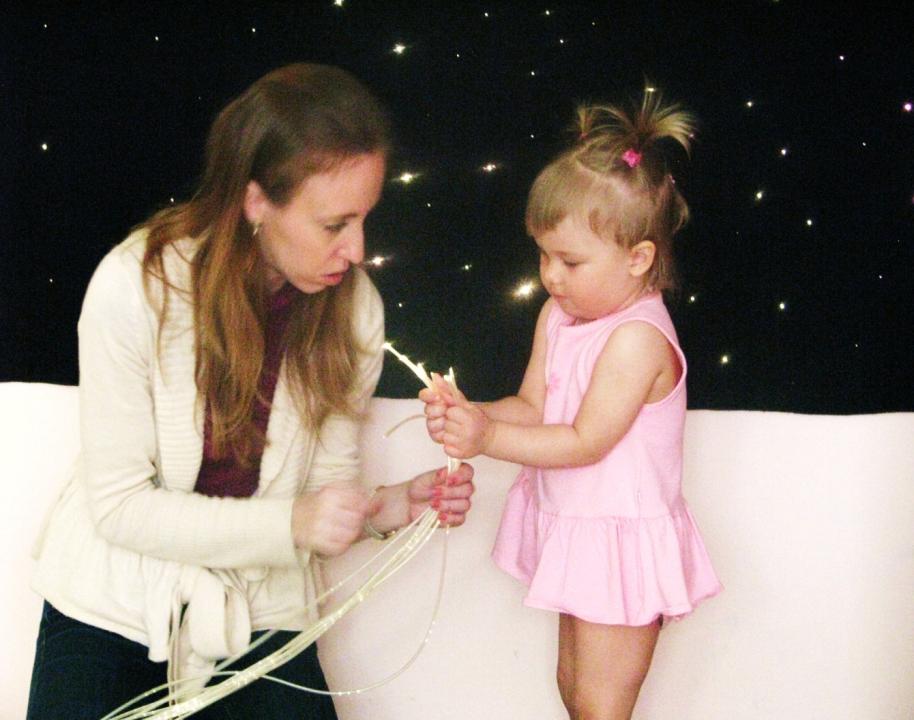 Разноцветная полянаНа стене у нас висит;Мы ее изучим с мамой,Буду очень я развит
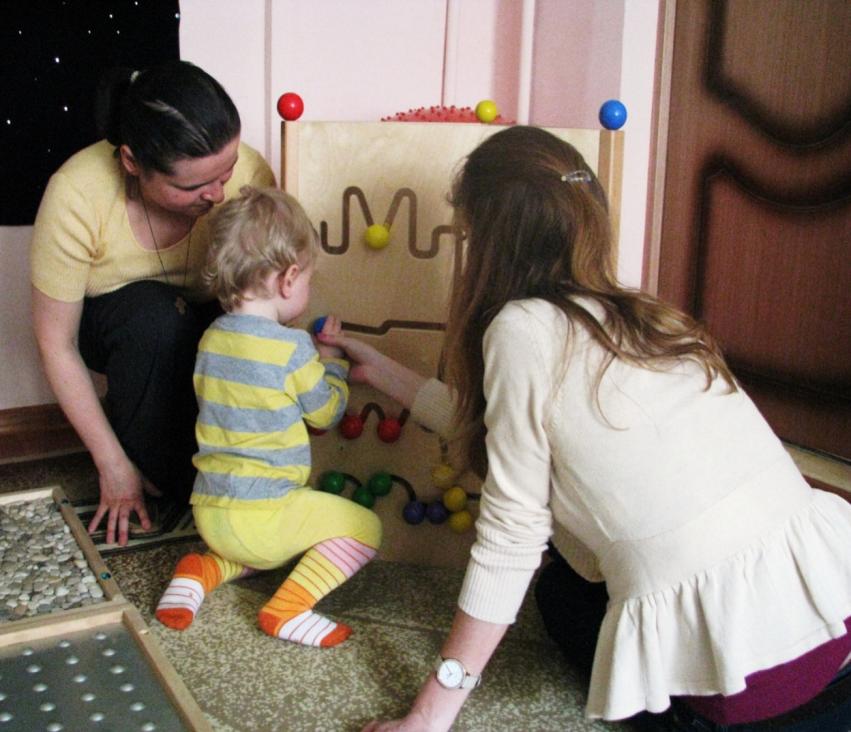 Прыгну в пузыри скорей,Стану я тогда бодрей,Буду плавать и нырять,Прыгать, прятаться, играть.
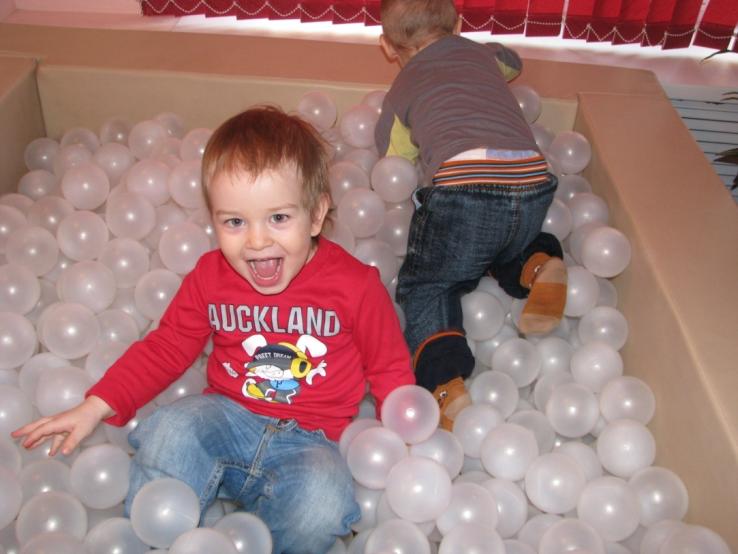 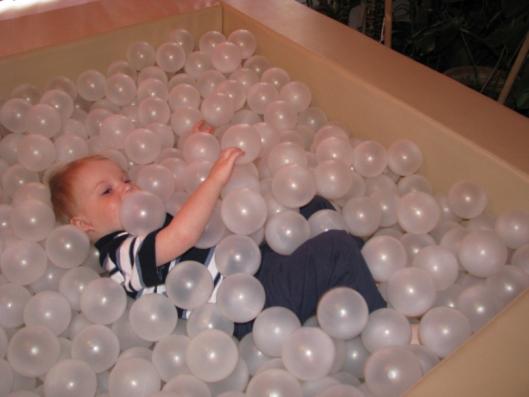 Литература, используемая в работе:
Титарь А.И. Игровые развивающие занятия в сенсорной комнате: Практическое пособие для ДОУ. – М. : АРКТИ, 2008.


Колос Г.Г. Сенсорная комната в дошкольном учреждении: Практические рекомендации. – 2-е изд., испр. и доп. – М.: АРКТИ, 2011. 


Сенсорная комната – волшебный мир здоровья: Учебно-методическое пособие /Под ред. В.Л.Женеврова, Л.Б.Баряевой, Ю.С.Галлямовой. –СПб.: ХОКА, 2007
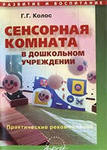 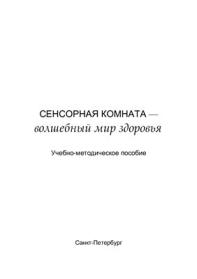 Спасибо за внимание!